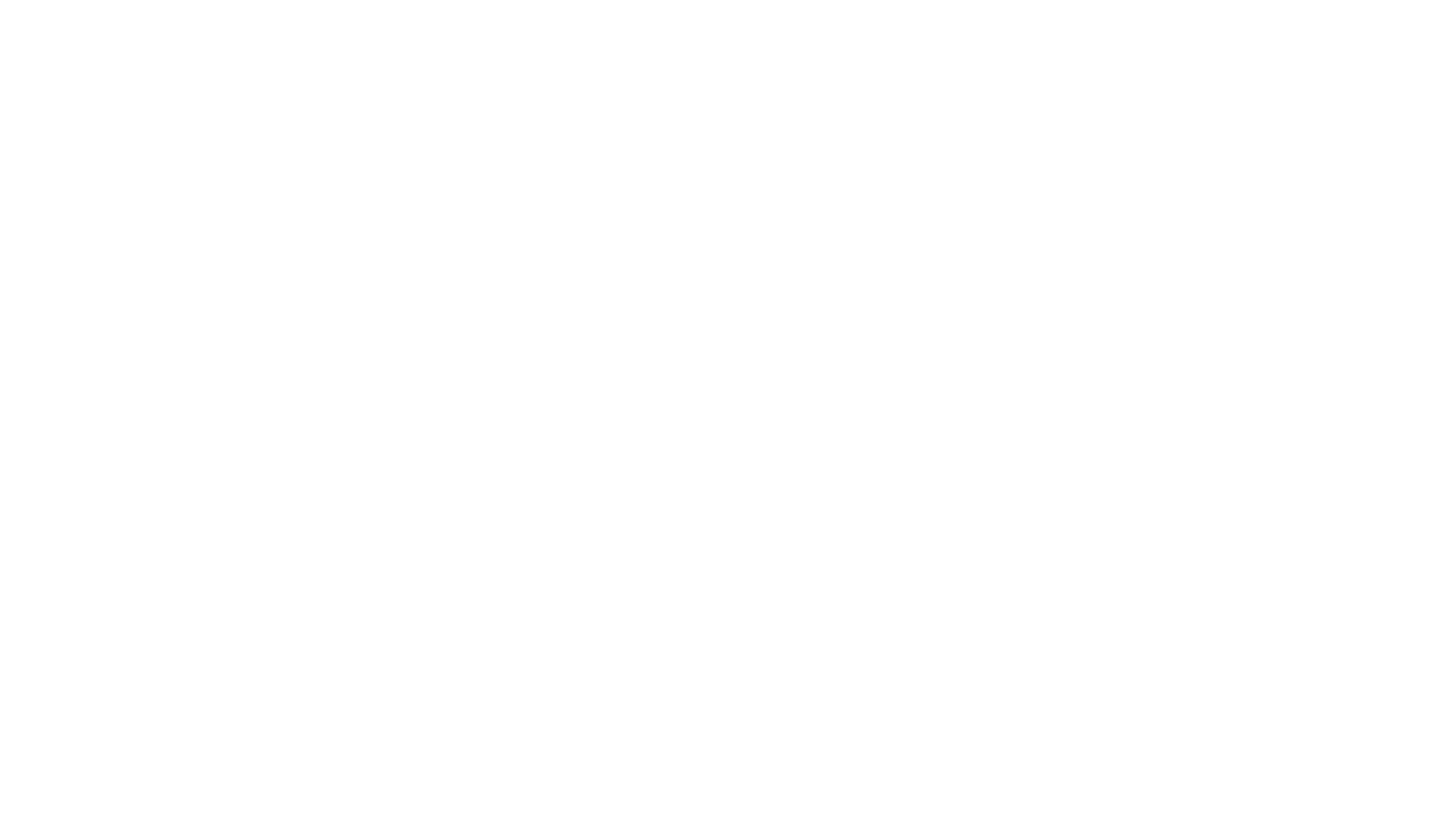 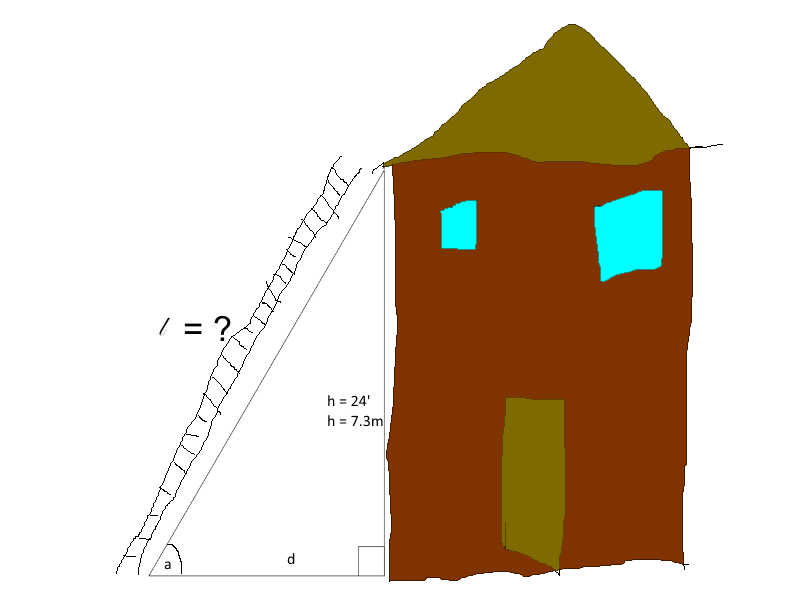 Linda Warren, Early Childhood Associates, Inc (ECA)
May 23, 2019
Building High Quality Inclusive Early Childhood Programs from the Ground Up
1
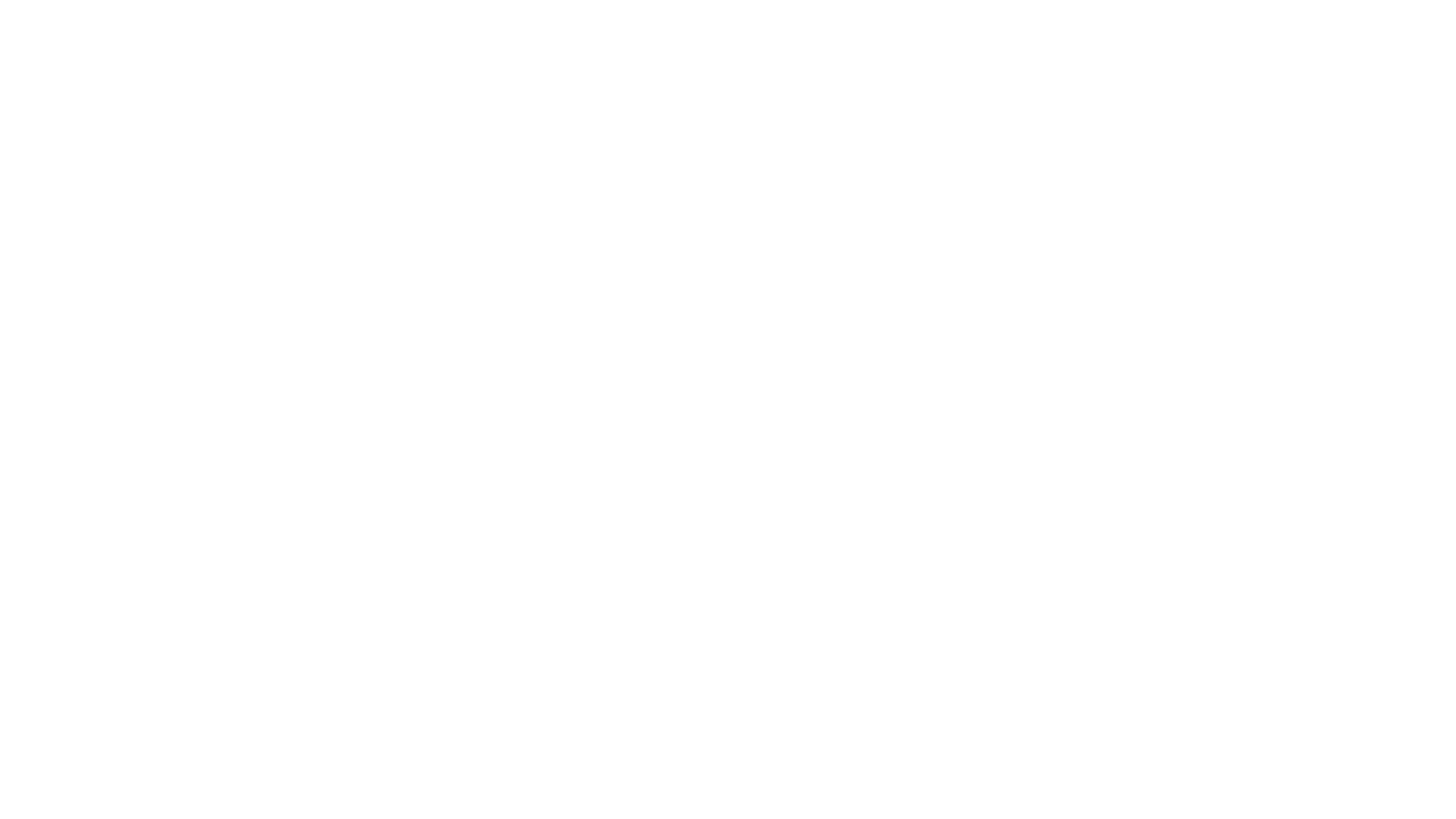 A Picture is Worth 1,000 Words!
2
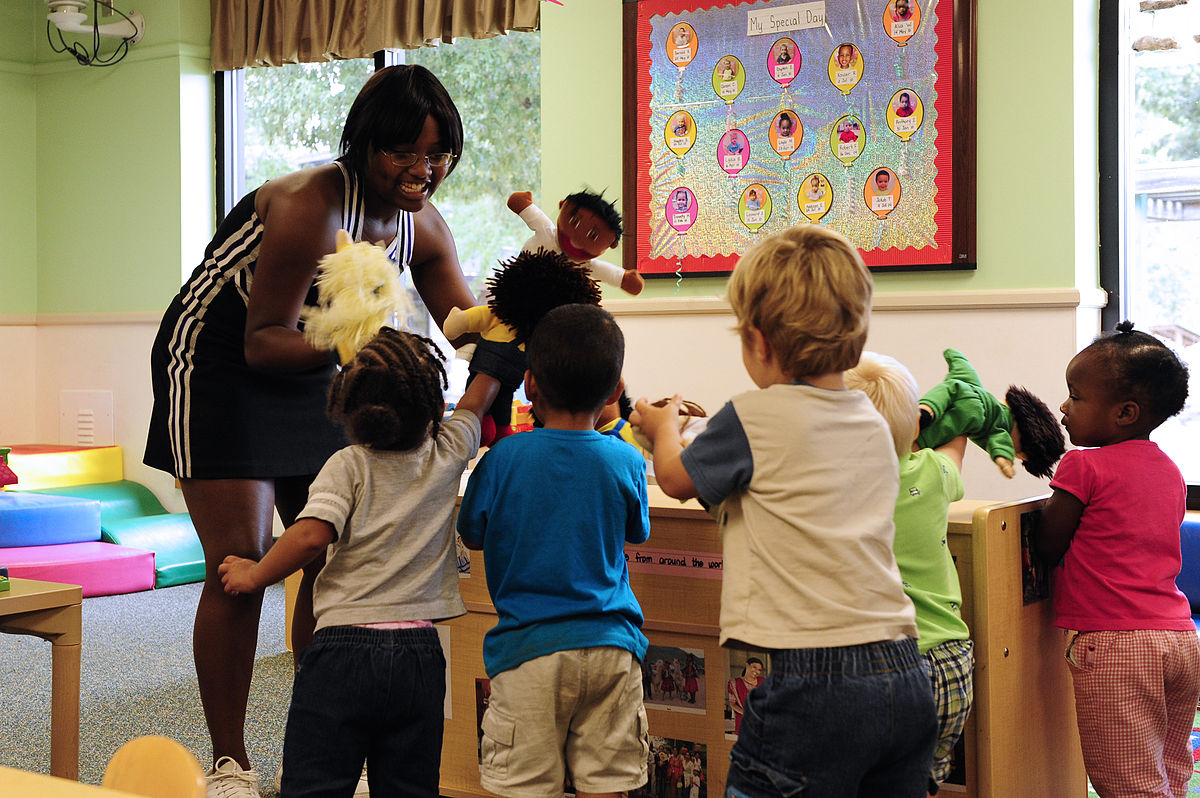 Building High Quality Inclusive Early Childhood Programs from the Ground Up
Guiding Policies and Practices on Inclusion

Assessment and Eligibility Processes

Program Quality Rating Frameworks

Inclusive Practices to Support All Children
3
This Photo by Unknown Author is licensed under CC BY-SA
Guiding Policies and Practices
4
This Photo by Unknown Author is licensed under CC BY-SA
Federal Policy Statement
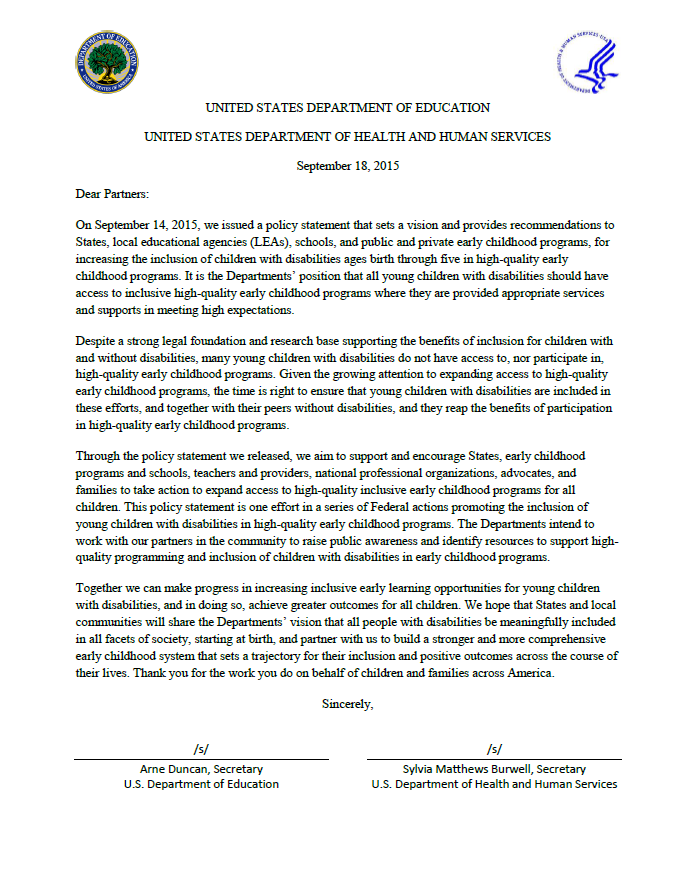 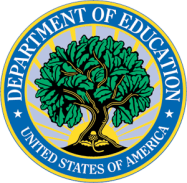 Federal Policy Statement
Inclusion of Children with Disabilities in Early Childhood Programs

www.ed.gov/early-learning

www.acf.hhs.gov/programs/ecd
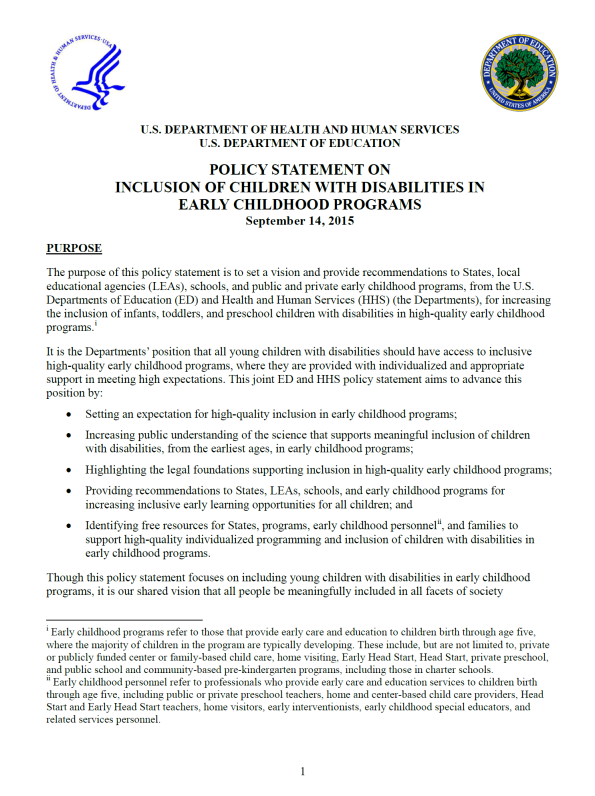 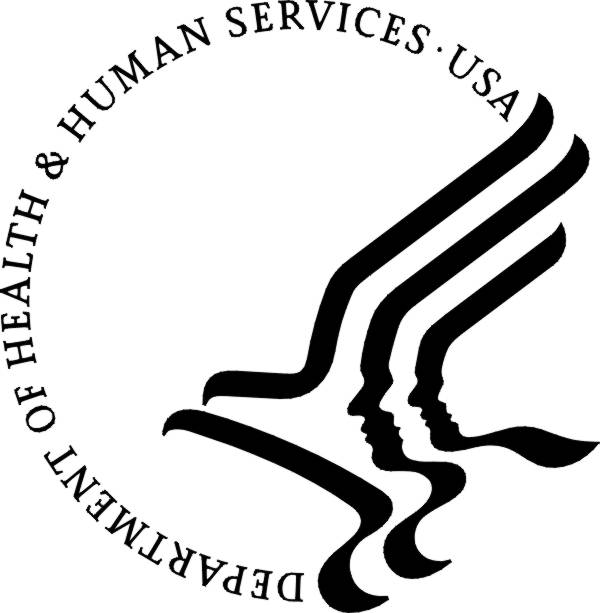 5
[Speaker Notes: The joint federal policy statement on inclusion released by the US Departments of Education and Health & Human Services in 2015 digs deeply into  defining what is meant by participation in inclusive programs and defines the challenges and offers resources for addressing these challenges.  We know for example that approximately 45% of children with disabilities in this country are in inclusive settings—55% are in separate programs and this percentage has not changed in the past decade.  Now why is this happening?  There are a number of reasons but a primary one is that we do not have enough of high quality early childhood programs to include children with the adaptations needed to support them or the  staff expertise to implement these programs effectively.  And this is a problem that I venture to say permeates most of your programs for young children. We simply do not have enough space in public schools to accommodate the inclusion programs we need.  What is the answer?  Well one approach is to build up quality and capacity in the private programs operating in our communities.  The need to be part of the conversation about meeting the needs of children with disabilities, they need support and opportunities to be trained.  If we address this now, we will have a significant return on investment down the road.]
OSEP Early Childhood Outcomes
6
Massachusetts
7
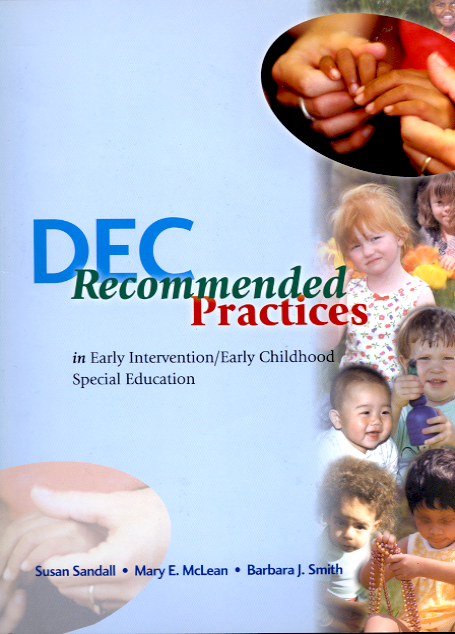 2014 DEC Recommended Practices
http://www.dec-sped.org/recommendedpractices
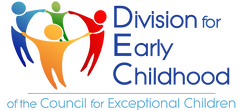 8
DEC/NAEYC Joint Position Statement on Inclusion
Access

Participation

Benefits
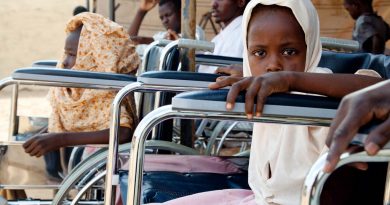 This Photo by Unknown Author is licensed under CC BY
9
Federal Policy Takeaways
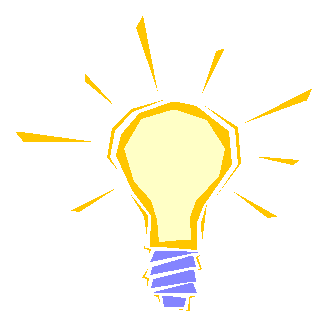 10
Assessment  
Eligibility 
Placement
11
Authentic Assessments
Imagine being put in a room with people you do not know; shown materials you may have never interacted with; and asked questions about things you are not familiar with; possibly in a language that you do not understand…

Could this be one reason we are over-identifying young children for special education services?
12
Rethinking the Assessment Process
13
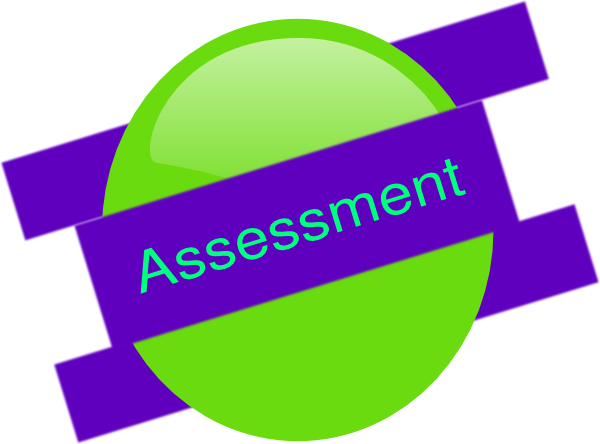 Assessments Aligned with Child Outcomes
Adaptive Behavior Assessment System, Third Edition (ABAS-3)
Brigance Diagnostic Inventory of Early Development III (IED-III)
Desired Results Developmental Profile (2015)
Developmental Assessment of Young Children (DAYC-2)
Early Learning Scale
14
Child-Focused Assessments
Natural observations of ongoing child behavior in everyday settings and routines vs. contrived arrangements

Reliance on informed caregivers (teachers, parents, team) to collect convergent, multi-source data across settings

Curriculum-based measures linked to program goals, content, standards, & expected outcomes

Universal design; equitable assessment content and methods.
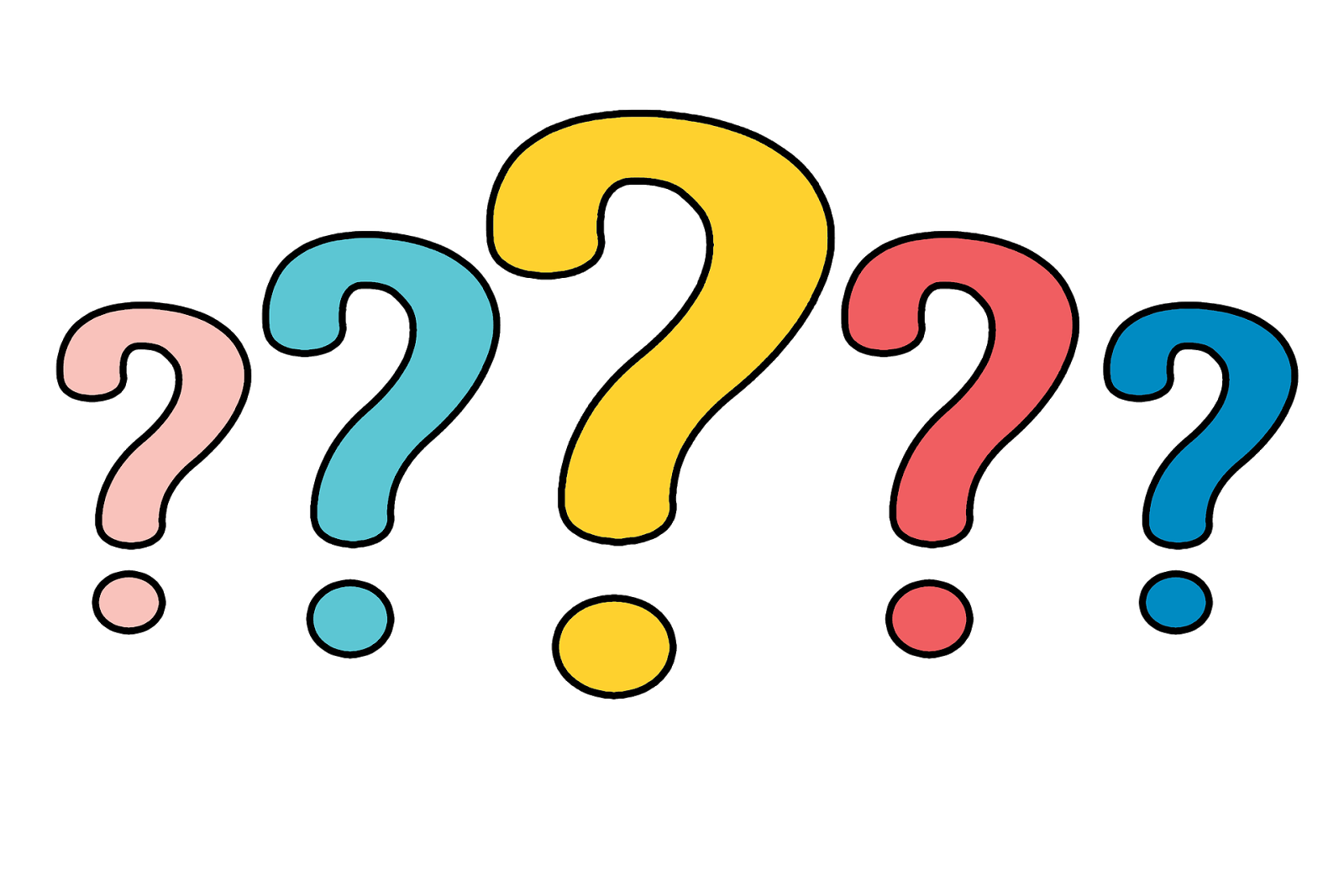 15
Assessments Targeting the Child and the Learning Environment
Characteristics of the Child
Characteristics of the Environment
16
Program Quality Rating Frameworks
Early Childhood Environment Assessment
Classroom Assessment Scoring System
Inclusive Classroom Profile
17
Space and Furnishings
Personal Care Routines
Language-Reasoning
Activities
Interactions
Program Structure
Parents and Staff
Early Childhood Environment Assessment
18
Early Childhood Interactions Assessment
Social-Emotional Domain
Classroom Organization
Instructional Support
19
Inclusive Classroom Profile (ICP)
Adaptations of Space, Materials, and Equipment
Adult Involvement in Peer Interactions
Adults' Guidance on Free Choice Activities and Play
Conflict Resolution
Adult/Child Relationships 
Communication Support
Adaptation of Group Activities
Transitions between Activities
Feedback
Family-Professional Partnerships
Monitoring Children's Learning
20
Practices
21
Practices that support young children with a range of disabilities...
Use classroom routines and activity matrices
Use evidence based curriculum
Use progress monitoring tool
Provide tiered and differentiated instruction
Use specialists to support classroom teachers using TA strategies and co-teaching models
22
This Photo by Unknown Author is licensed under CC BY-SA-NC
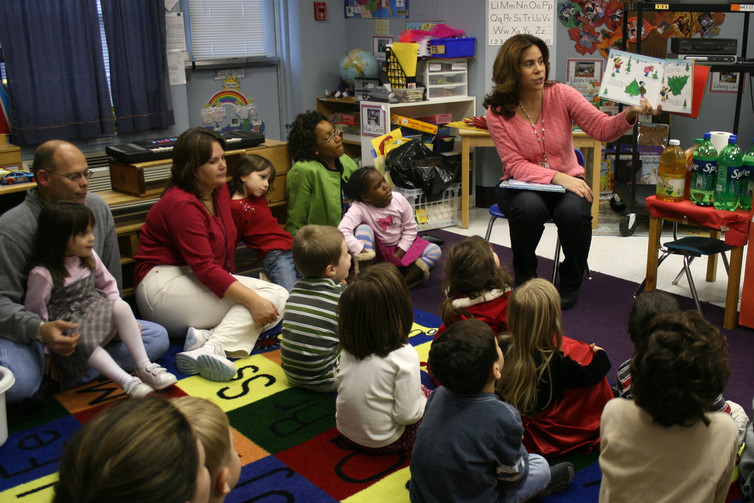 Story of Perla/Circle Time
4.5 year old girl with autism who attends an inclusive public school classroom
Uses 2-4 word phrases to communicate
Follows simple verbal directions during most routines
Imitates others when prompted
Rarely interacts with peers
Uses picture schedule
Participation in circle time is inconsistent-cries during transition, avoids peers, sits on edge of carpet,  disrupts with loud vocalizations or escapes the area, engages in stereotypic disruptive behaviors in other parts of the room
23
Access, Participation and Benefits
24
Assessing Functional Needs during Circle Time
25
Assessing Expectations during Circle Time
26
Adaptations For Circle for Children with Autism
Adaptation Level
Adaptation Types
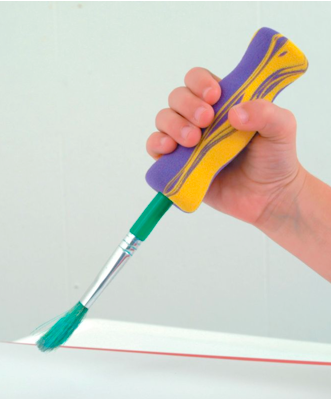 Least Intrusive 




Most Intrusive
Environmental
Materials
Activities
Expectations
Adult or Peer Assistance
27
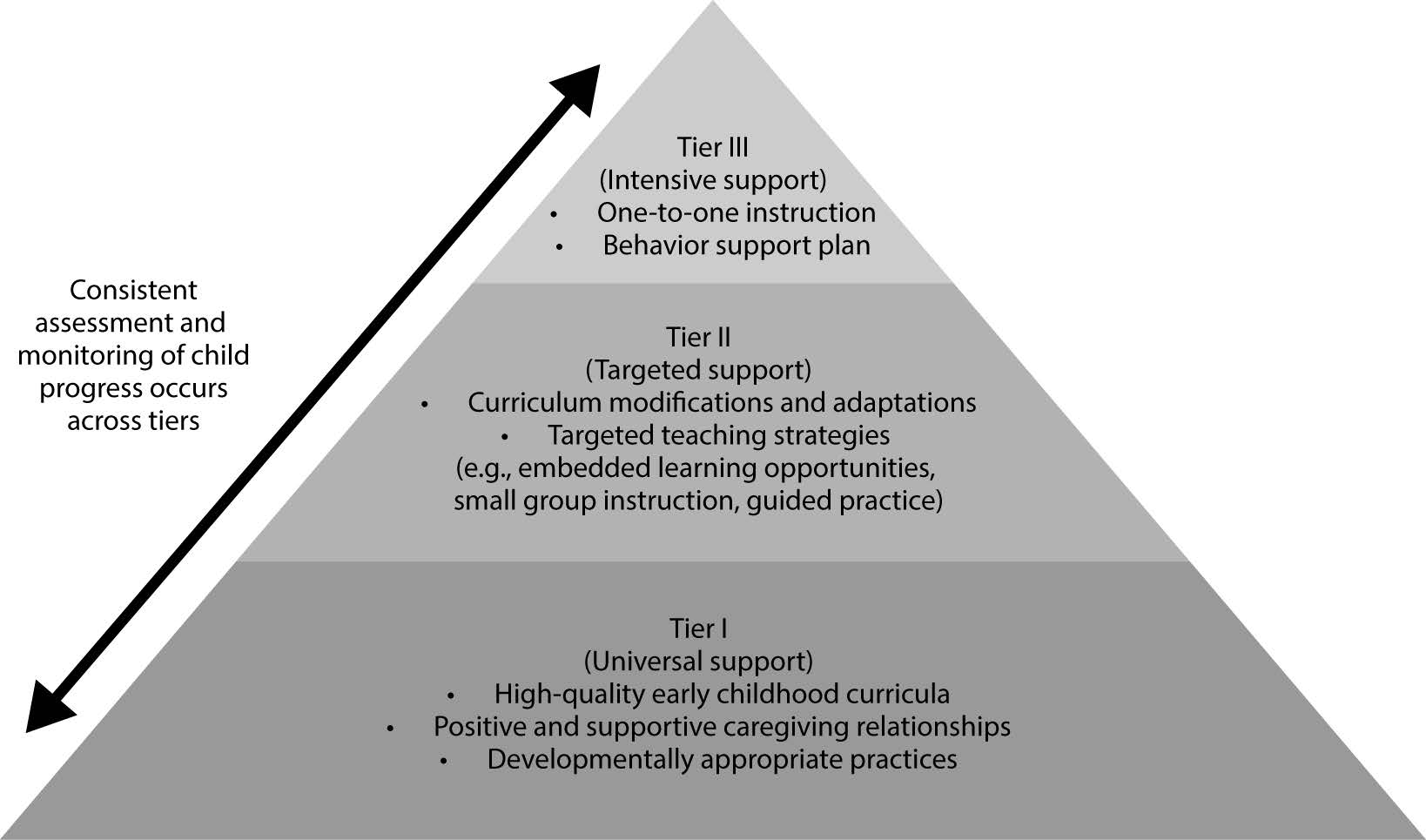 Response to Intervention in Early Childhood
Specialists as Coaches
THE COACHING PROCESS
Observing
Feedback
Reflection
THE COACHING STRATEGIES
Modeling
Demonstration
Co-teaching
29
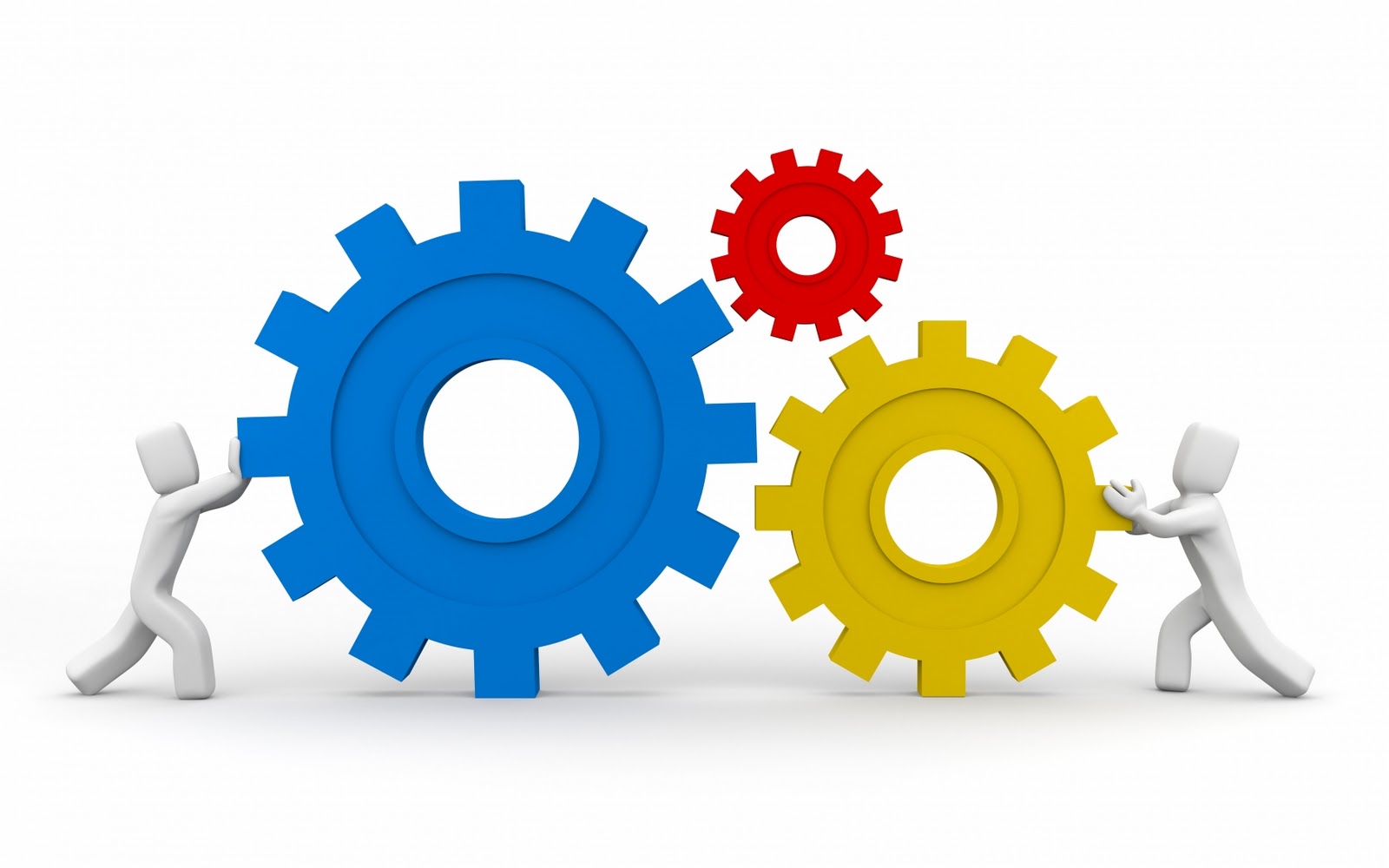 Supporting Early Childhood Educators
30
Reflection
Some ideas that square with my thinking…
A thought going around in 
     my head…
Three points I would like to remember…
31
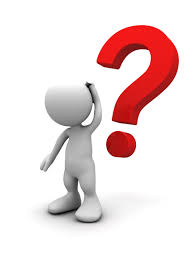 Q & A
32
Thank You!
33